Lecture 1
An Introduction to Networking
Aseel Alhadlaq
Lecture Overview
Brief introduction to networking
Network Services
LAN versus WAN
Types of architectures
Network Definition
Set of technologies that connects computers to allow communication and collaboration between users.
A group of two or more computer systems linked together to exchange data.
Any device connect to the network referred to  as a node.
Any device has a unique logical address (name).
Any device also has a unique physical address (MAC).
 A node need NIC  to connect to network.
Advantages and Disadvantages of Networking:
Advantages:
Reduce hardware costs.
Sharing  application.
Sharing information resources.
Centralized data management.
Connecting  people.
Disadvantages:
Loss of autonomy.
Lack of privacy.
Security Threats.
Loss of productivity.
Categories of Networks
1) Local Area Network (LAN)

2) Wide Area Network (WAN)

3) Metropolitan Area Network (MAN)
LAN versus WAN
A LAN is a group of computers located in a relatively small geographical area (like a building or group of buildings)
Typically owned by a single organization 

A WAN is used to connect host computers and sites (including other LANs) across a wide geographic area
Collective, distributed ownership consisting of multiple organizations
PC
PC
PC
Switch
PC
Printer
?
Local Area Network
Architecture
Networked computers interact with each other in different ways
Computers may have different roles on a network
We refer to the ways in which computers interact with one another on the network and the organizational relationship between the computers as the Logical Architecture
Topology versus Architecture
Architecture - specifies how functions are laid out between the various devices on the network which is independent of the networking technologies being used
How do the devices on the network interact?
Is there a designated “server”?
What is the server’s responsibility?
What is the client’s responsibility?
Topology – the physical arrangement of the devices on the network which is affected by the networking technologies being used
Architecture
1. Host-based 
In a host-based network, the server performs all four application program functions (data storage, data access, program logic and presentation logic). The client captures the user's keystrokes and sends them to the server. Because all processing is done by the server (or host), the server can become a bottleneck in such a network.
2. Client-server 
In a client-server network, the application program functions are divided between the server and the client. The server handles data storage, and data access. The client handles presentation logic. The program logic may be split between server and client, or assigned to one of the two.
3. Client-based / Peer-to-Peer
  Historically most home-based and many small office networks
Files can be shared directly between systems on the network without the need of a central server. In other words, each computer on a P2P network becomes a file server as well as a client.
Protocols
For a modern data/communications network to function in a way that most organizations consider to be acceptable:
All devices on the network MUST be able to understand each other regardless of the hardware, manufacturer, system software, and applications being used

Protocol – set of rules used to communicate
Devices use MANY protocols even during simple data exchanges
Protocols provide format, structure, and meaning to messages
Protocols specify how communication occurs and the form it takes
Protocols Vs. Standards
Protocol: Set of rules for technology devices.
Standard - Guidelines to be followed when a new design is to be formulated uniform way.

Protocols: they define exactly how data is exchanged and the expected behavior. These are rules you must follow exactly or your device will not be able to communicate at all with other devices. 

Protocols are like languages. Standards are like dictionaries.
LAN Architecture
Topologies
Transmission medium
Layout
Medium access control
LAN Topologies
Physical topology: the way in which a network is laid out physically. The actual layout of the wire or media. Two or more devices connect to a link; two or more links form a topology. 
Logical topology: Defines how the hosts access the media to send data. Shows the flow of data on a network.
Broadcast 
Token passing
LAN Topologies
Transmission medium - Wired LAN
Network Cables
Unshielded Twisted Pair (UTP) Cable 
Shielded Twisted Pair (STP) Cable 
Coaxial Cable 
Fiber Optic Cable
Ethernet: the most popular cabling technology in LAN.
Ethernet  uses 
    a protocol called CSMA/CD
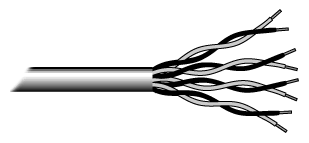 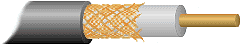 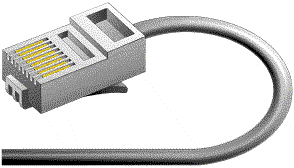 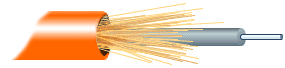 Transmission medium - Wireless LANs
Wi-Fi: wireless LAN standard that offers Ethernet speeds through the use of radio waves instead of wires.
Wifi standards and speeds
Access Methodology
CSMA/CD
CSMA/CA
Token Passing
Standards organization
is any organization whose primary activities are developing, coordinating, revising, amending, reissuing, interpreting, or otherwise producing technical standards that are intended to address the needs of some relatively wide base of affected adopters.

Standards fall into two categories:
De facto (Latin for “from the fact”): those standards that have just happened, without any formal plan  (e.g., IBM PC,  Unix)
De jure (Latin for “by law”): formal, legal standards adopted by some authorization body
International organization for standardization - ISO
is the world’s largest developer of voluntary International Standards. International Standards give state of the art specifications for products, services and good practice, helping to make industry more efficient and effective. Developed through global consensus, they help to break down barriers to international trade.
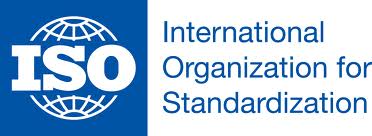 Institute of Electrical and Electronics Engineers - IEEE
Pronounced as: I-Triple-E.
The IEEE is an international society composed of engineering professionals.

Its goals are to promote development and education in the electrical engineering and computer science fields.

IEEE 802  standards for networks
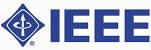 OSI Model by ISO
OSI Model : Open System Interconnection.

is a conceptual model that characterizes and standardizes the internal functions of a communication system by partitioning it into abstraction layers. The model is a product of the Open Systems Interconnection project at the International Organization for Standardization (ISO)
Layers of OSI
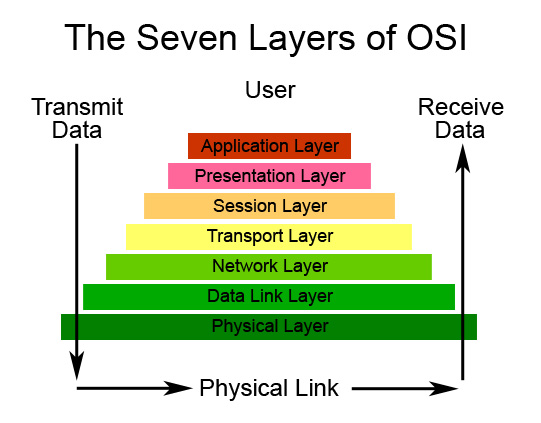 OSI Model: Physical Layer
Physical Layer:
Electronic, Electrical, mechanical and procedural aspects of electrical signal of the  data transmission.
Physical interface between devices
Handle transmission of bits over communication channel.
Choice of wired or wireless medium.
Data is converted into signals
Include voltage level , connectors, media choice.
Modulation techniques
Its responsible the movement of individual bits from one  node to another
OSI Model
OSI Model: Data link Layer
Data Link Layer:
Concerned with the linkages and mechanisms used to move data about the network, and deals with the ways in which data is reliably transmitted (integrity), Error checking.
Transforms data into frame.
Means of activating , maintaining and deactivating a reliable link.
Error detection and control.
Flow control.
Higher layers may assume error free transmission.
Its responsible the movement of frames from one  node to another
OSI Model
OSI Model: Network Layer
Network Layer:
Switching, Routing data across the network.
Congestion control, Error handling
Defines the processes used of logical addressing.
IP addressing
Transport of information
Higher level do not need to know about underlying technology.
responsible for creating , maintaining and ending network connection.
Transfer a data packet from node within the network.
Routing
Its responsible the movement of individual packet  from the source host to destination host.
OSI Model
OSI Model: Transport Layer
Transport Layer:
responsible for end-to-end error recovery and flow control. It ensures complete data transfer.
disassembly and assembly of the data before and after transmission.
Exchange of data between end system.(end to end flow control)
Error free
Quality of service.
Layer 4 include transmission control protocol and user datagram protocol.
Its responsible the delivery of message from one process to another.
OSI model
OSI Model: Session Layer
Session Layer:
establishes, maintains, and manages the communication session (conversation, exchanges and dialogues) between computers, applications and each end.
Control dialogue  between applications
Half duplex, full duplex.
Synchronization points (back up point)
Its responsible dialog control and synchronization
OSI Model: Presentation Layer
Presentation Layer:
provides independence from differences in data representation (e.g., encryption) by translating from application to network format, and vice versa.
transform data into the form that the application layer can accept
Data formats and coding
Data compression
Encryption
 Its responsible translation , compression and encryption
OSI Model: Application Layer
Application Layer:
Supports application and end-user processes. Communication partners are identified, quality of service is identified, user authentication and privacy are considered, and any constraints on data syntax are identified.
Everything at this layer is application-specific. This layer provides application services for file transfers, e-mail, and other network software services. Telnet and FTP are applications that exist entirely in the application level. Tiered application architectures are part of this layer.
Browsers, FTP clients, and mail clients are part of the application layer, Microsoft WORD,EXCEL are not.
OSI Model
Layer where the application using the network resides
Common network application include :remote login , file transfer, e-mail and web browsing
Means for application to access OSI environment.
 Its responsible for providing the service for user.
OSI Model
IEEE 802 Model
In IEEE 802 terms, the OSI data link layer is divided into two sublayers: logical link control (LLC) and media access control (MAC).
Data Link Layer:
Logical Link Control LLC. 
Media Access Control MAC.
The LLC sublayer is the same for all LANs.
The  LANs differ  in their MAC sublayer and in their physical layer.
LLC is responsible of Flow control and error control Medium Access Control.
MAC sublayer governs the operation of access method.
Framing is handled in both the LLC sublayer and the MAC sublayer.
IEEE 802 Model
LAN Applications
Advantages of electronic communication applications:
Cheap 
Fixable
Effectiveness
Remote access to data
Access to data from different places( network  devices)
Examples of Electronic Communication applications
Email applications.
Chatting applications. 
Audio and Video conferencing applications.
Cyberspace conferencing.
LAN Applications
Distributed data bases:
Data entered into a central datacenter or into a distributed databases then can be retrieved from varies local devices in the network.
Universities database.
Companies databases.
Distributed information systems:
systems that automate the operations of commercial enterprises such as banking and financial transaction processing systems, warehousing systems, and automated factories.
Communicates to central computers (governments, universities) to retrieve or process information.
LAN Applications
Office automation and teamwork:
Resource sharing: printers, storage.
Reduce costs.
Increase productivity
Doing a collective work
LAN Application
Electronic transactions:
Facilitate administrative work
Reporting systems
Document editing and viewing 
Document signing 
Document transfers

E-Business : for private business use
E-Government: for government use
LAN Application
Process capabilities improving Applications:
More than one computer can work collaboratively to do complex and expensive tasks.
Reliability applications:
Applications can be used to make usage of network devices even if some are offline or unavailable.